Diophante fait par Elliot Lagrange
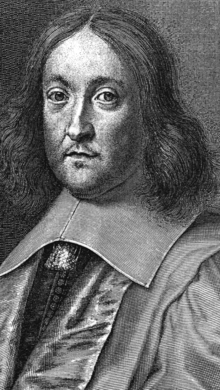 Période de temps: 2e siècle ou 3e siècle après J-C
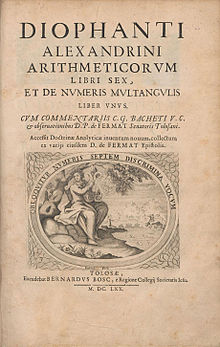 Village: Alexandrie
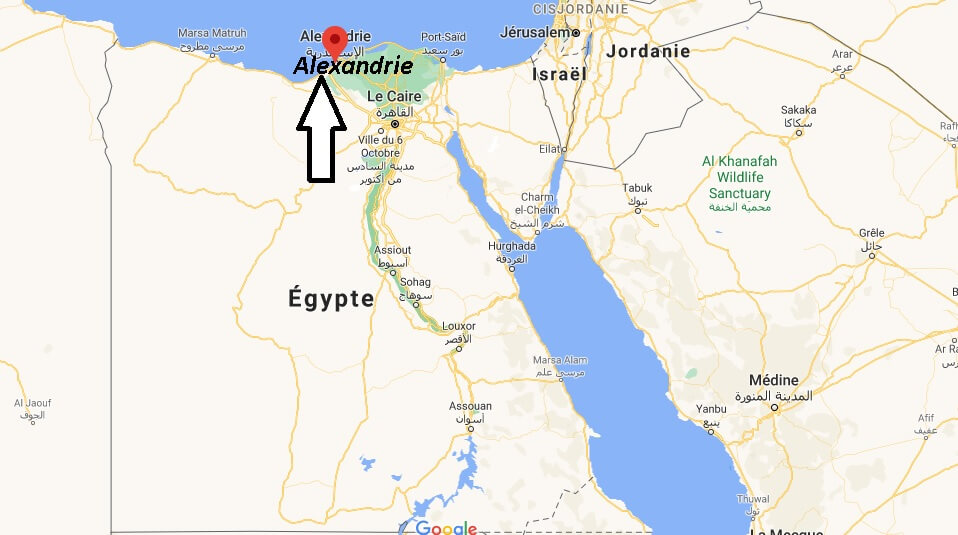 Son épitaphe:
Enfance:
1/6=14
Adolescance:
1/12=7
Avant son mariage:
1/7=12
5 ans avant d’avoir un fils: 37
Son fils vécu:
½=42
Il ne vécu alors que 4 ans dénominateur commun:
X + y + z = 20        alors w = 11
W + x + y       = 22         alors z = 9
W + x +       z = 24         alors y = 7
W +       y + z = 27         alors x = 4


                   # d’inconnues (variables): 4
                   # équations différentes: 4
3w + 3x + 3y + 3z = 93